Professional Development Plan (PDP)
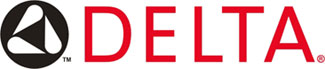 Professional Development
DEFINITION:

Professional Development provides the opportunity for leaders and employees to identify training and development needs in order to ensure job and organizational success.
Professional Development
What’s in it for you!
Provides opportunity to develop a plan of action for individual and organizational success

Provides all participants with opportunity to work out plans for achieving goals that relate to employee and organizational needs

Provides a tool for managers and employees to communicate and reach agreement on goals and developmental needs

Provides a means to acquire current and future "skill mix" information for the organization, as well as an opportunity for employees to obtain a better understanding of organizational career opportunities

Provide employees with another perspective on how their skills,
abilities, strengths, and developmental needs are viewed
Professional Development
Responsibility of - Manager
Develop plan that includes developmental objectives with the active participation of the employee

Ensure that employees possess the competencies (knowledge, skills, abilities) to achieve the team’s goals

Provide open feedback on performance and development

Communicate information about available tools and resources

Communicate business direction and skill needs

Facilitate, coach and support employees
Professional Development
Responsibility of - Employee
Develop an plan that includes developmental objectives

Communicate the plan with leadership

Do self-assessment and reflect on possibilities

Research occupational and employment options

Assess business partners needs, industry trends and plan ways to meet them
Employee
Lead the Process
Coach/Manager
Support the Process
Identify and share the contributions you want to make:

How can you best add value?

What areas are most consistent with your skills and interests?

How can you apply your skills to the team and the organization's needs?
Help the individual to explore the pros and cons of his or her choices
Ask for feedback and information concerning you and the team:

How are you viewed?

What is the team’s strategic direction?

How do things work around here?

Where and how do you get information?
Share your perception concerning the organization and the individual:

How this individual is viewed by others and myself.

The team’s strategic direction.

How things work around here.

Where and how to get information.
Develop a plan to get there:

Focus on development.

Begin with performance on present job.

Ask for feedback on your ideas.
Help the employee assess the plan:

Focus on development more than position.

Provide feedback, be responsible for promoting individual and organizational growth and Professional Development.

Establish a clear understanding of developmental goals and expectations; then review actual development at least twice/year with quarterly meetings recommended.

Provide feedback and information.
Follow-through on commitments
Follow-through on commitments
Professional Development
Process guidelines
Identify performance priorities

Determine skills needs assessment/development objectives

Explore development options and select activities

Discuss options, align with business objectives

Agree on success and measurement standards

Make the plan, implement, monitor and revise
Professional Development
Identifying performance priorities
Determine the tasks and projects that must be completed in order for the team to achieve its goals and operating requirements

Establish job goals aligned with business objectives

Define success, agree on what success will look like at the end of the process

Define how success will be measured and evaluated.  It is important to connect individual development to how the skills add to the contributions made to help the team achieve its goals

Make sure the goals are SMART 
(Specific, Measurable, Action-orientated, Realistic, and Timely)
Professional Development
The following are types of development options:
On-the-job training

Self-study courses

Shadowing

Discussion with subject matter experts

Rotational assignments

Developmental assignments

Participation on task force committee or team
Professional and technical skills
Leadership
General management
Activities
Coaching
Feedback
Mentoring
Formal 
Coursework
On the Job
Readings
Self-study
Professional organizations
Development in-place
Temporary
New positions
Special 
Assignment
Self-
Development
Professional Development
Next steps
Plan the discussion
	Manager
	Employee

Focus on growth & Organizational success

Plan & commit to time to review and discuss – professional development is personal at its core

Create engagement, build for committment